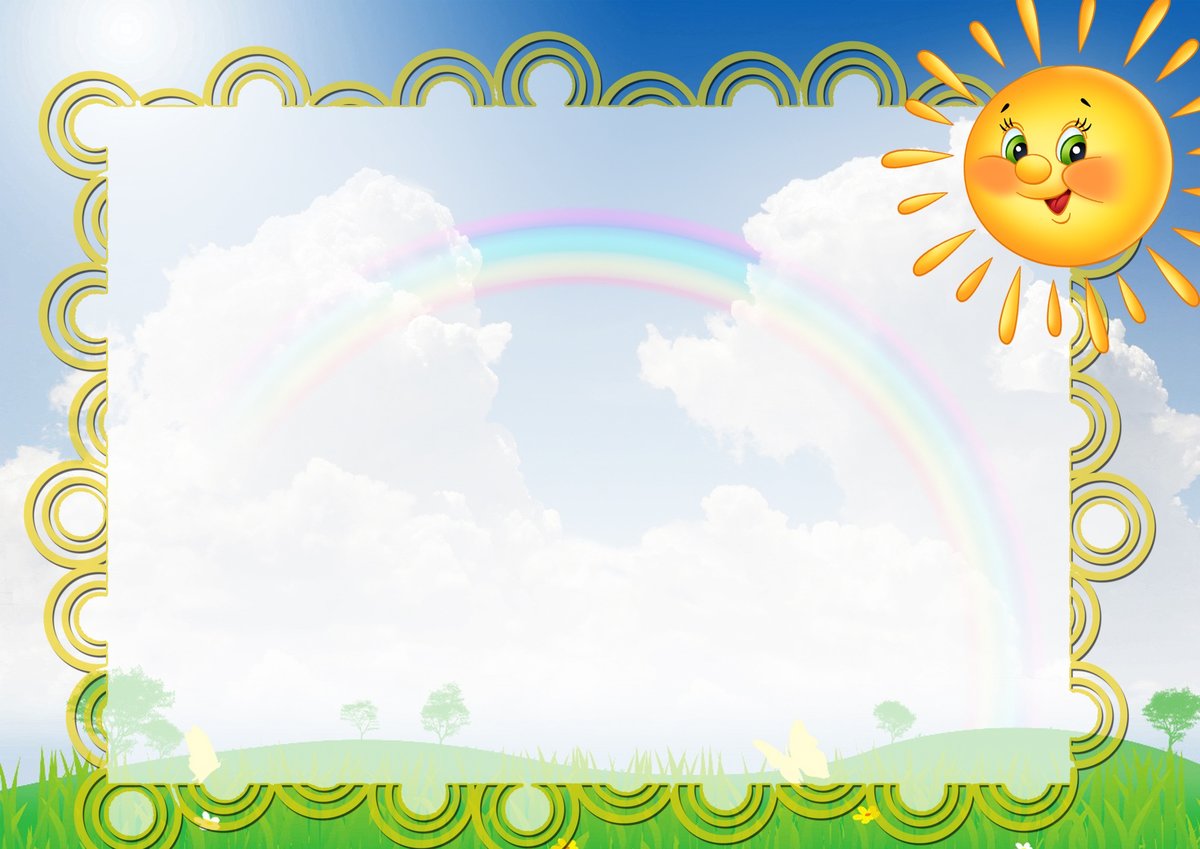 Муниципальное бюджетное дошкольное учреждение
Итатский детский сад №1 «Гусельки»
Отчёт по проекту 
«Неделя здоровья»
Старшая – подготовительная группа «Пчёлки»
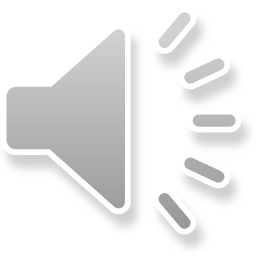 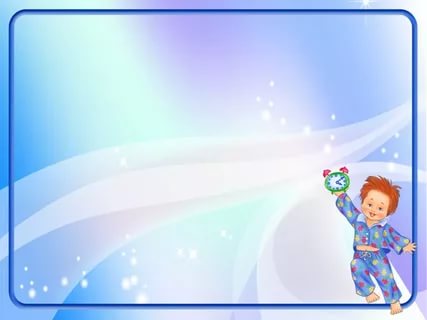 Актуальность проекта:
Самой актуальной на сегодняшний день является укрепление здоровья детей. Из года в год увеличивается количество детей не только с врождёнными заболеваниями, но и с приобретёнными в процессе жизни дефектами здоровья.
В связи с этим нами был разработан проект «Недели здоровья», девизом которого является «Ты счастлив завтра, если думаешь о здоровье сегодня!»
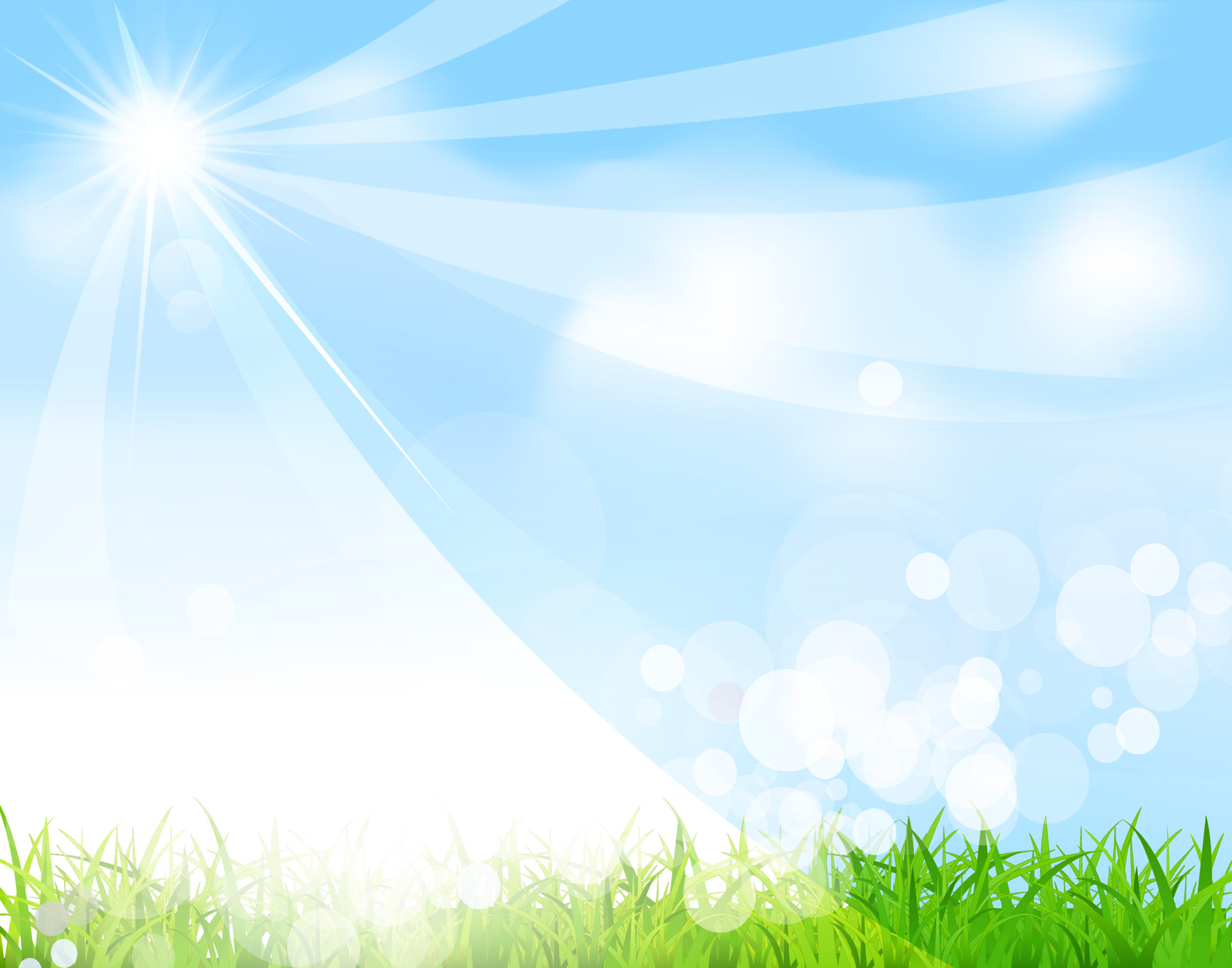 Цель проекта: Формировать представление у дошкольников о здоровом образе жизни, умение заботиться о своём здоровье.
Задачи: Продолжать формировать у детей позиции признания ценности здоровья, чувство ответственности за сохранение и укрепление своего здоровья. 
Расширять знания и навыки по гигиенической культуре. Воспитывать привычку сохранять правильную осанку.           
Закреплять знания о здоровых и вредных продуктах питания. 
Расширять знания о  влиянии закаливания на здоровье человека.      
Сплочение детей и родителей, родителей и педагогов в процессе активного сотрудничества в ходе реализации проекта.
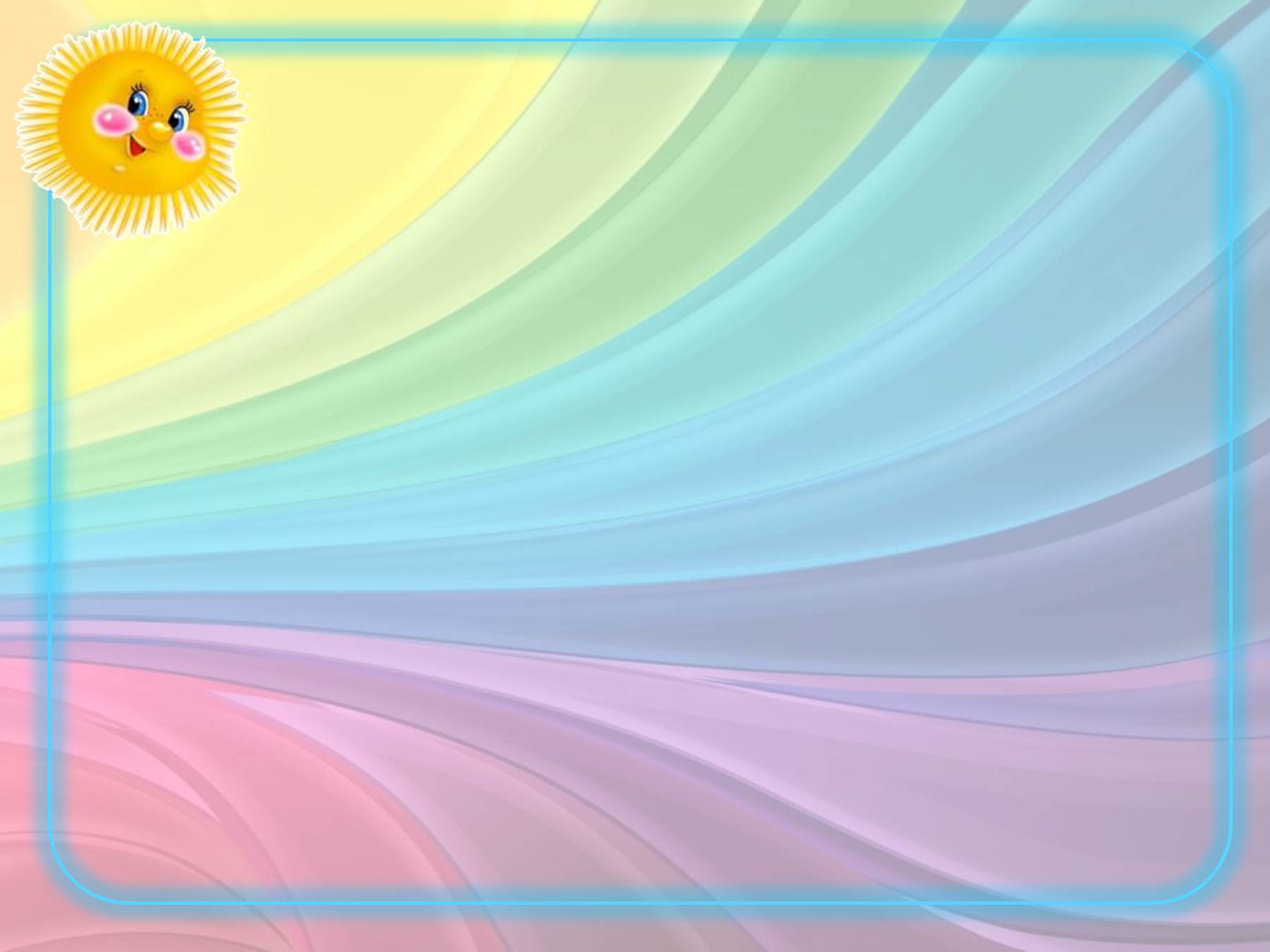 Понедельник – «КТО ДАРИТ НАМ ЗДОРОВЬЕ?»
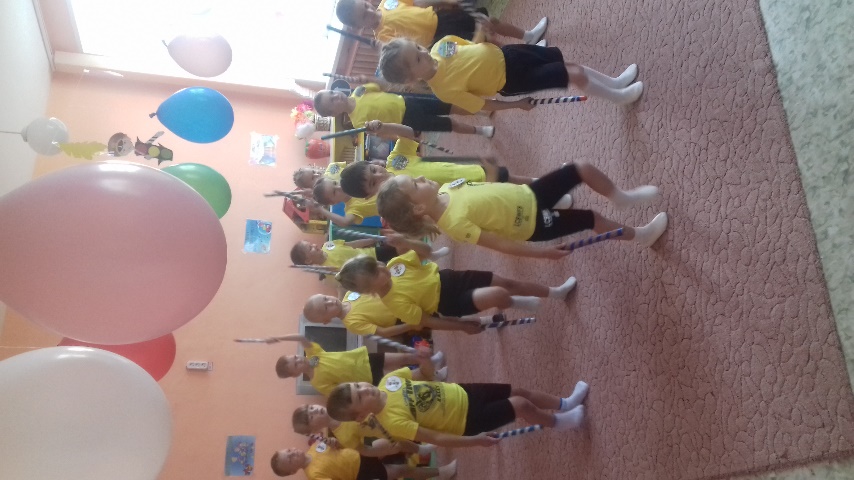 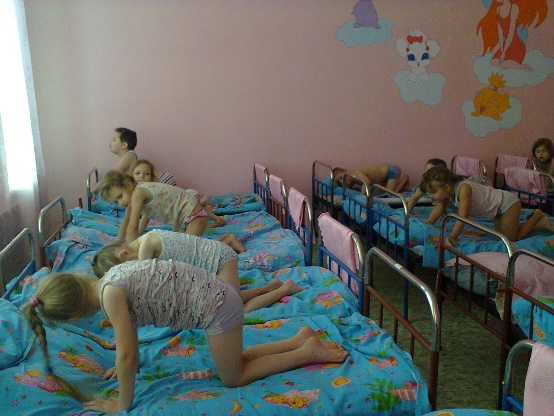 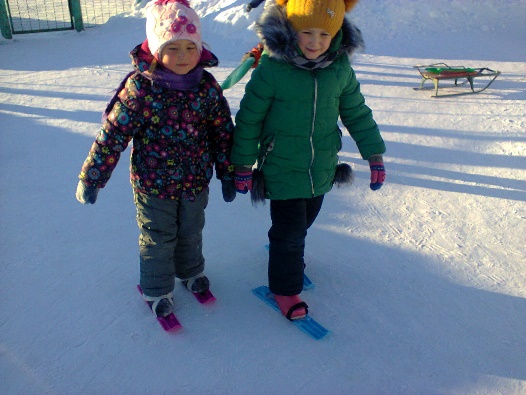 Чистый воздух
Ежедневная утренняя гимнастика, гимнастика после сна
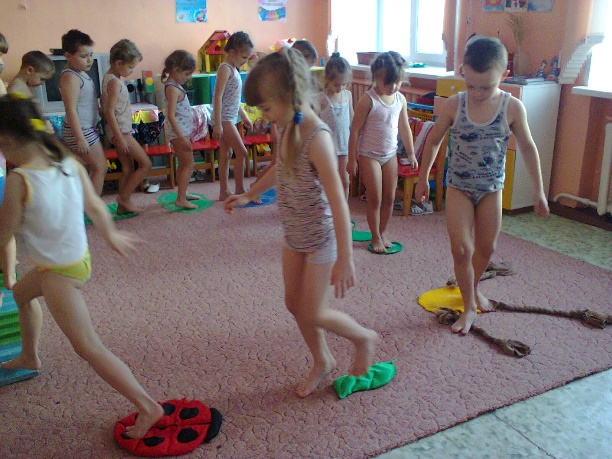 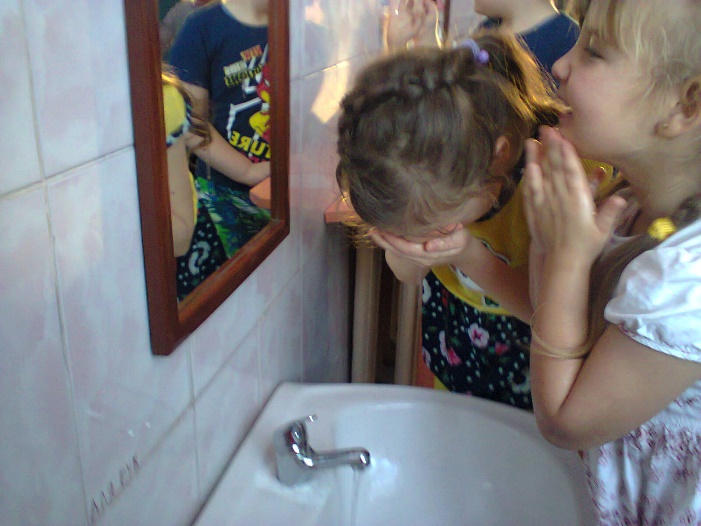 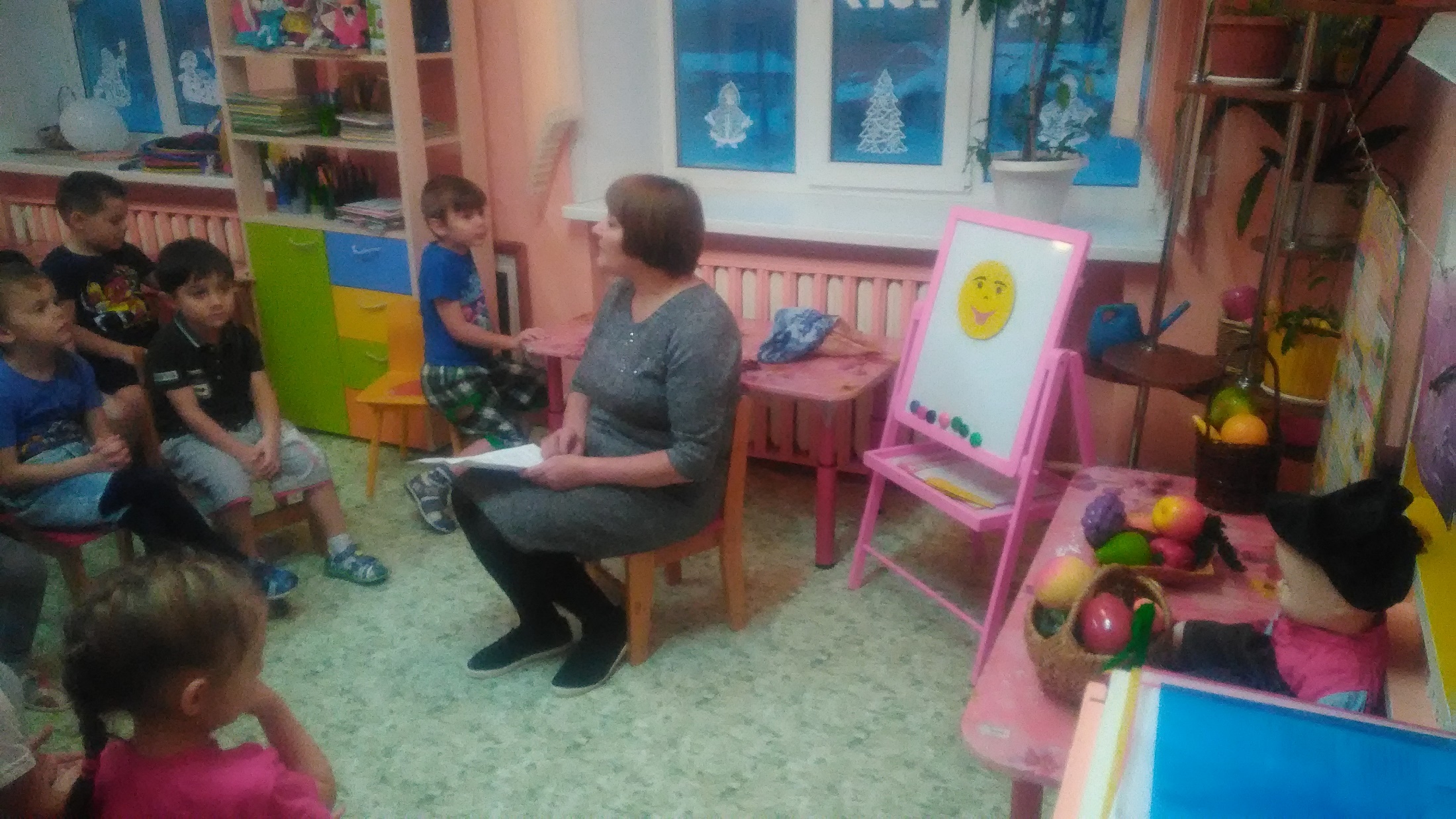 Закаливание
Чистота тела
Полезная еда
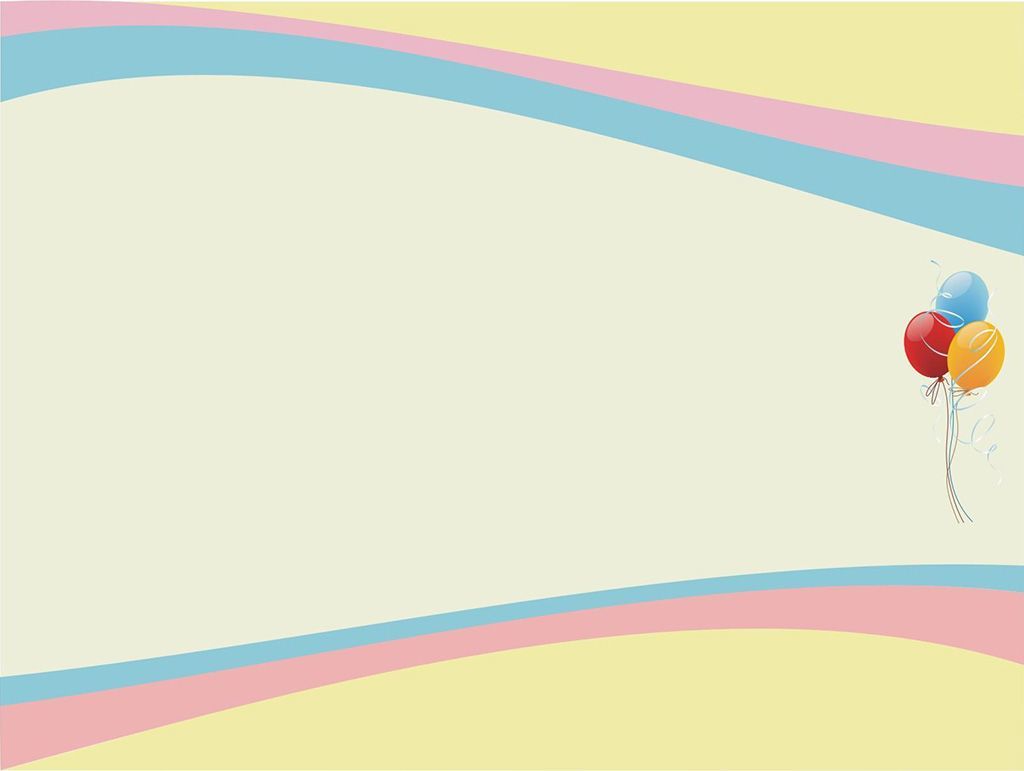 Вторник - «Я и мое тело»
Сюжетно-ролевая игра «Больница»
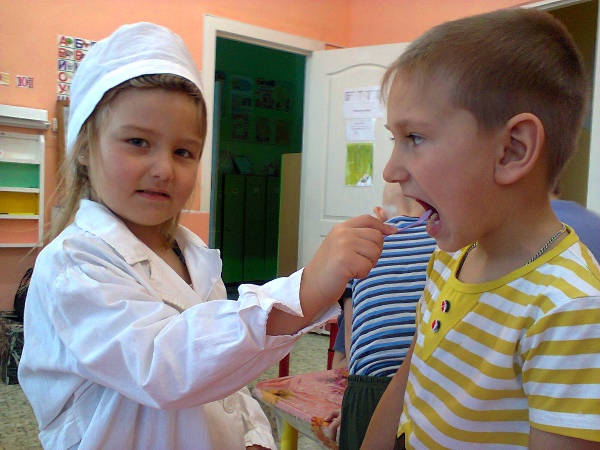 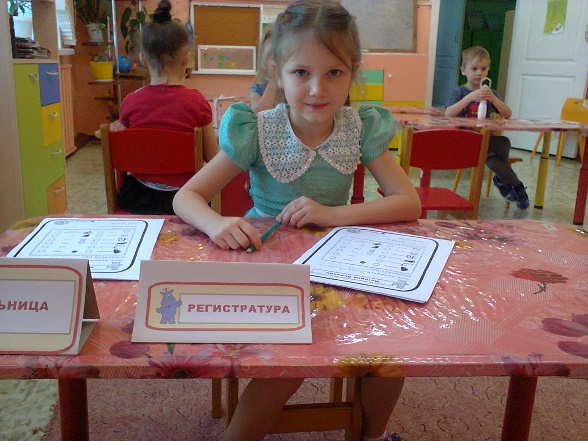 Регистратура
Проверяем зубки
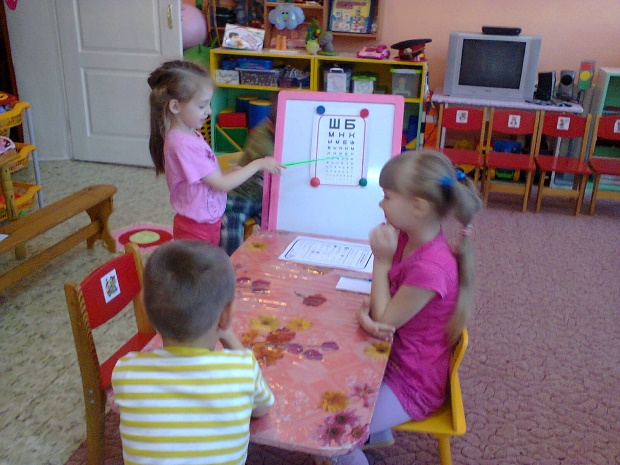 Проверяем зрение
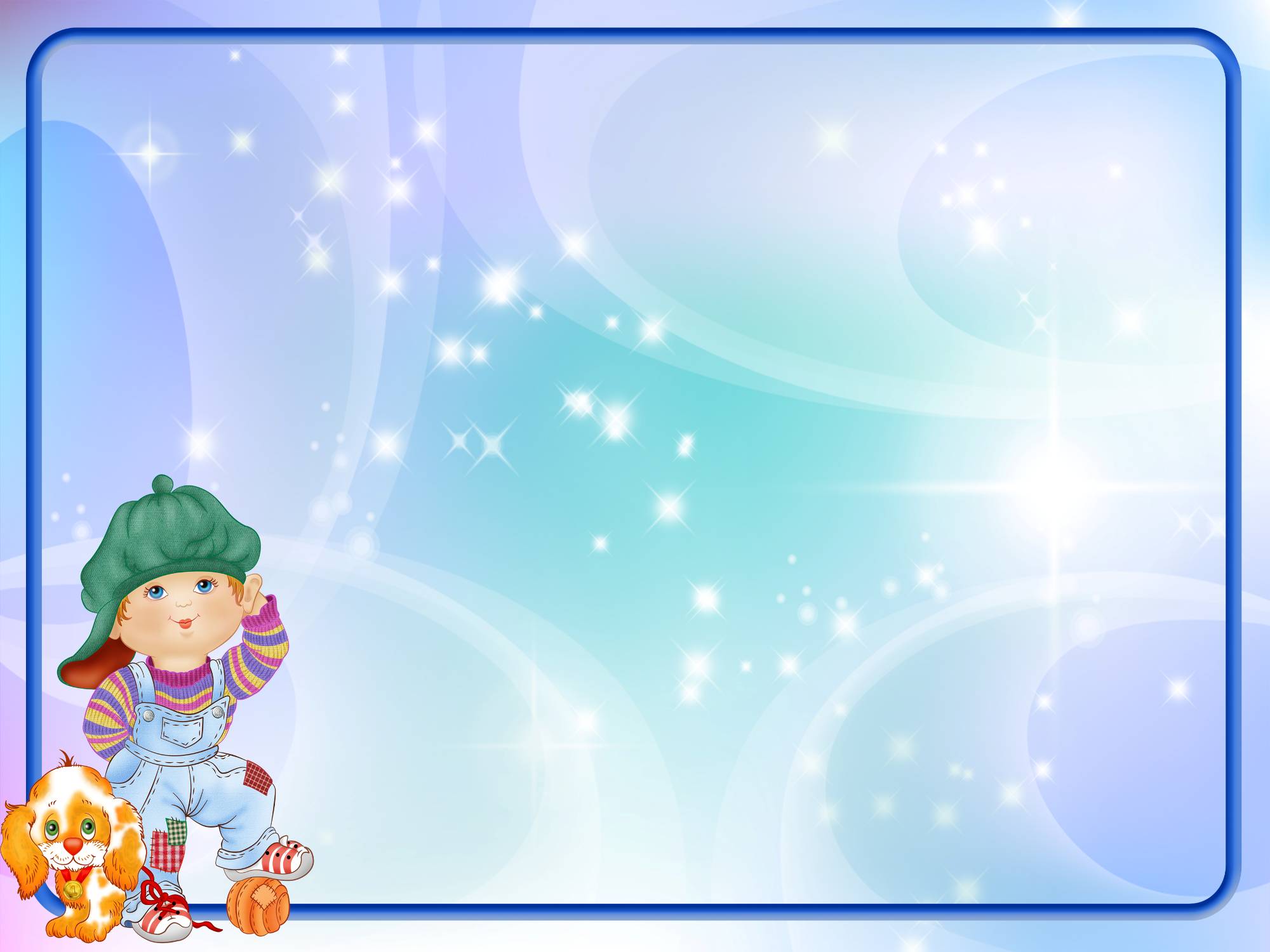 Среда – «День Витаминки»
Познавательное развитие «Режим питания»
Упражнение «Знакомство
 с продуктами питания»
Беседа: «Витамины я люблю»
Дидактическая игра «Еда вредная
 и полезная»
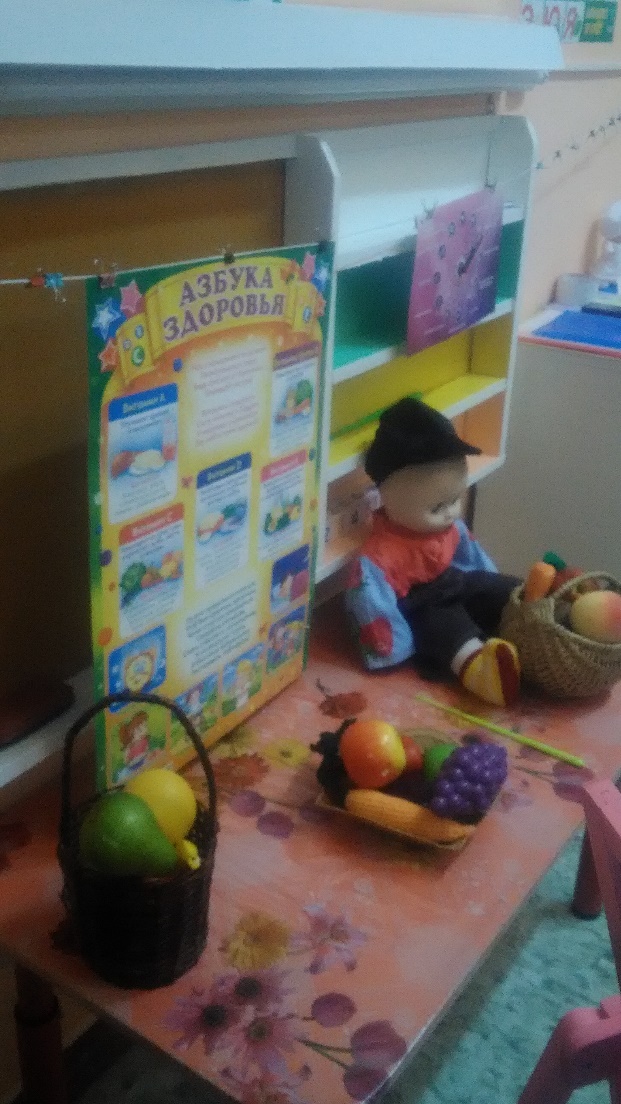 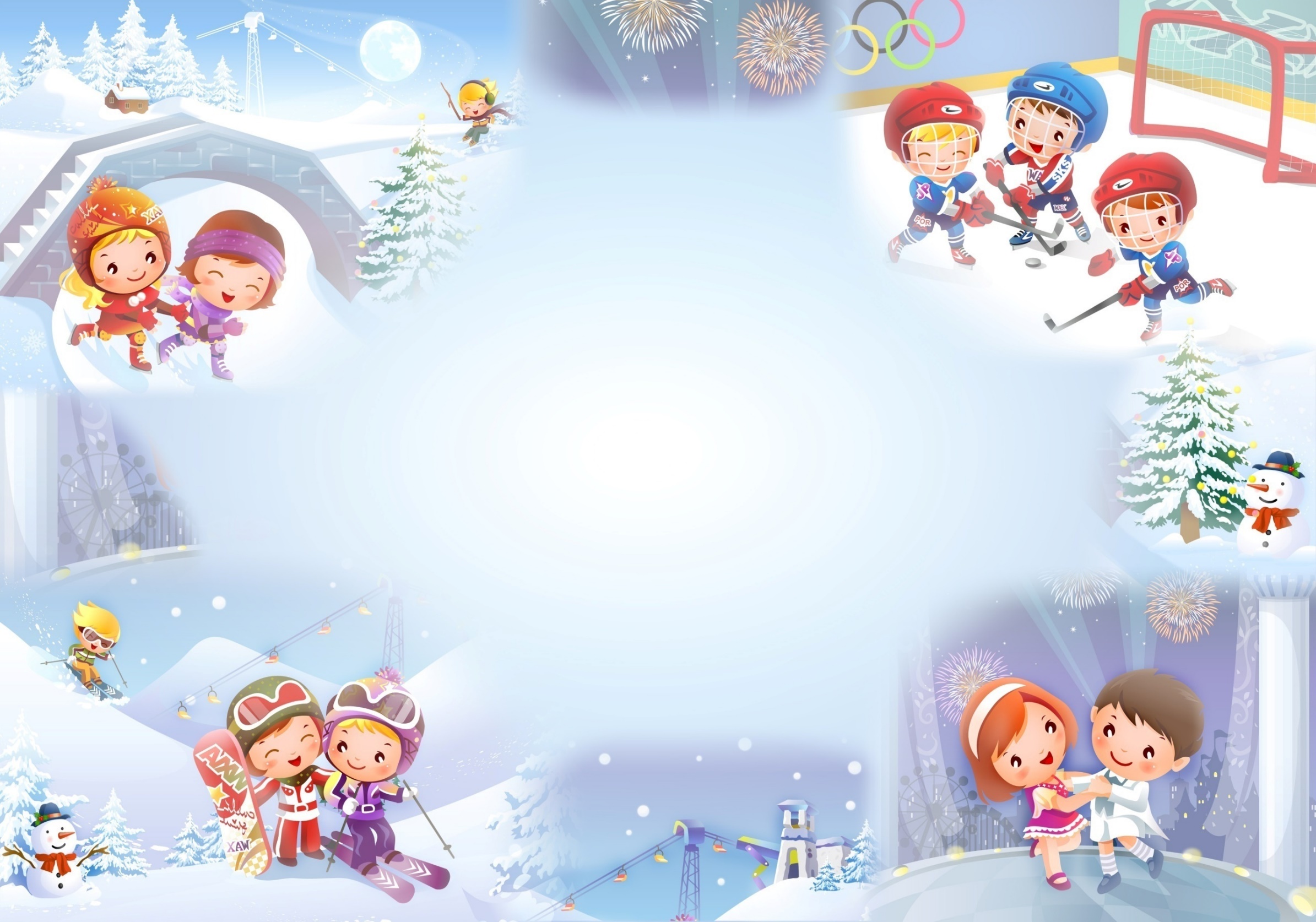 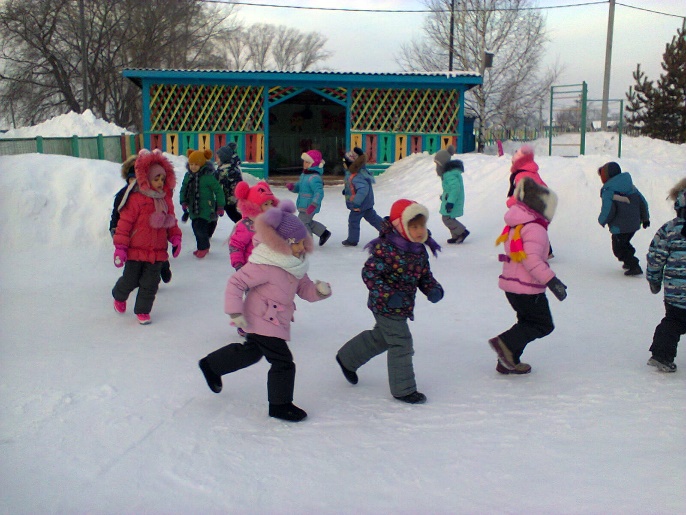 Занятия и игры по физическому развитию на прогулке
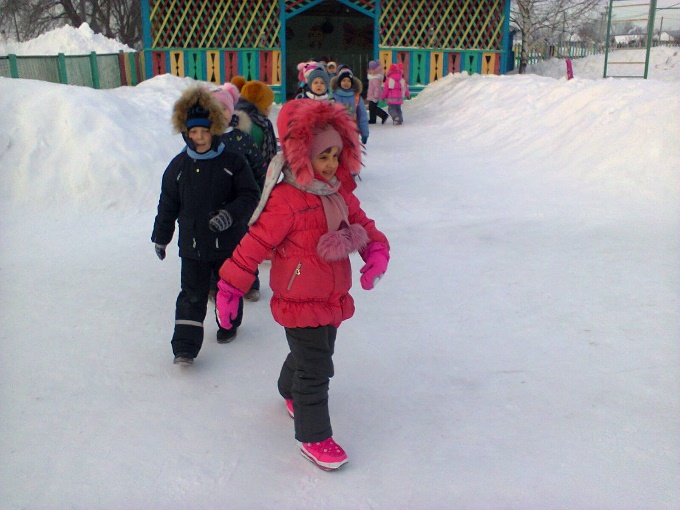 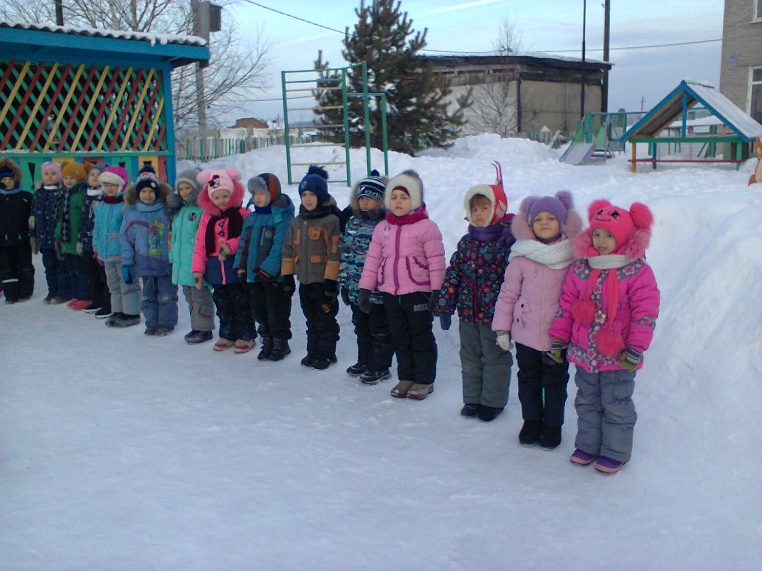 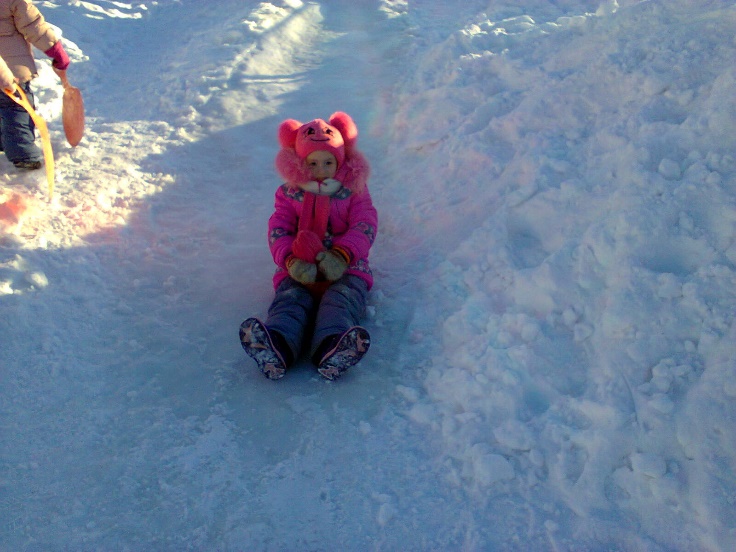 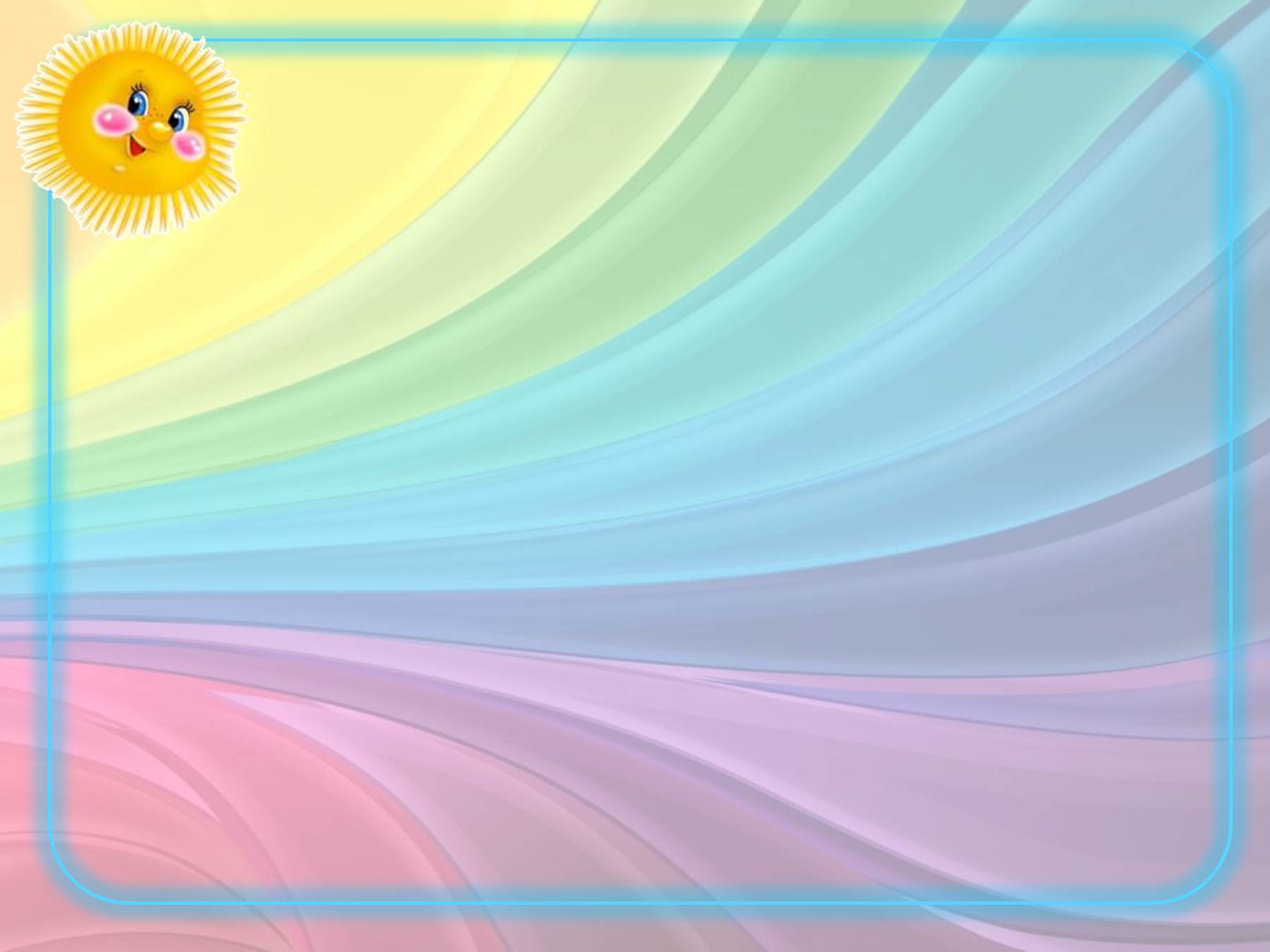 Четверг – «Как мы победили болезнетворных микробов»
«Чистая группа – залог здоровья!»
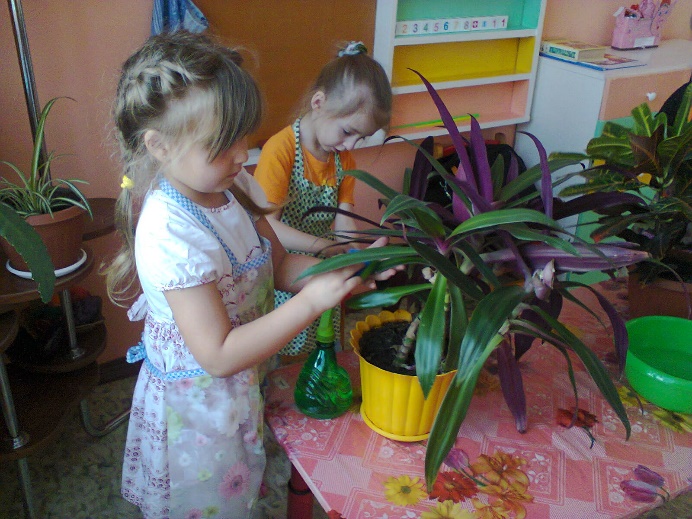 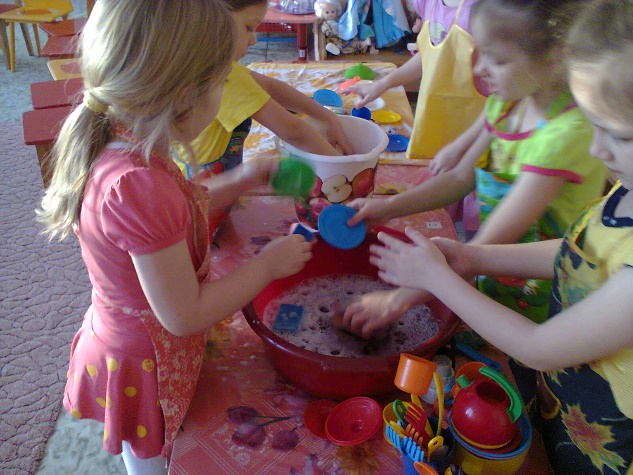 Моем посуду
Моем цветы
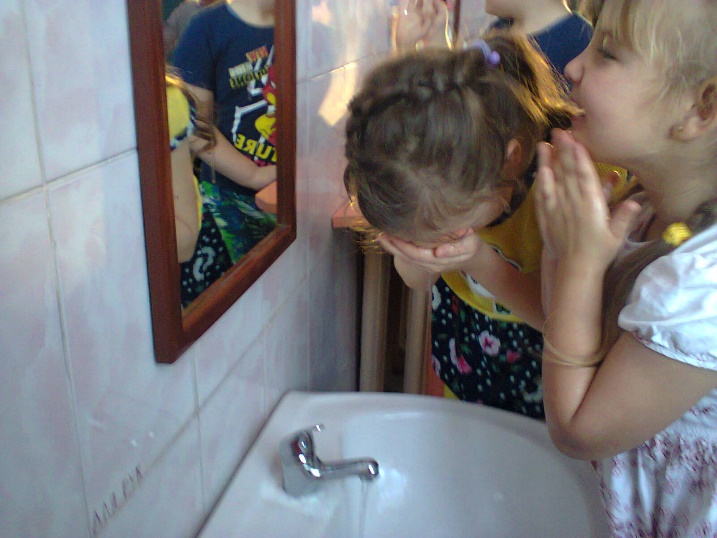 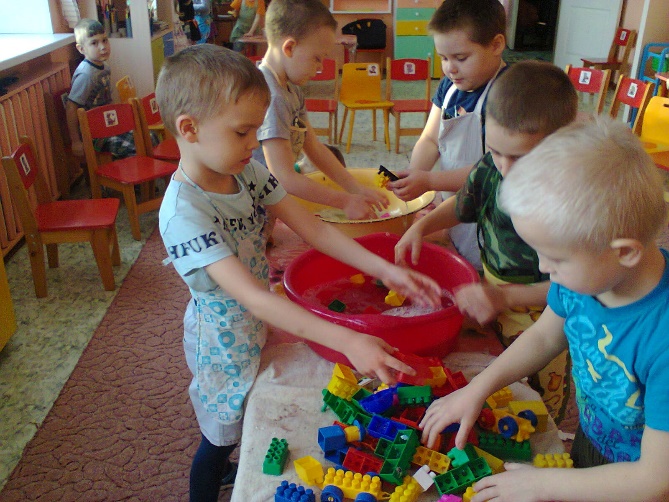 Моем игрушки
Моемся сами
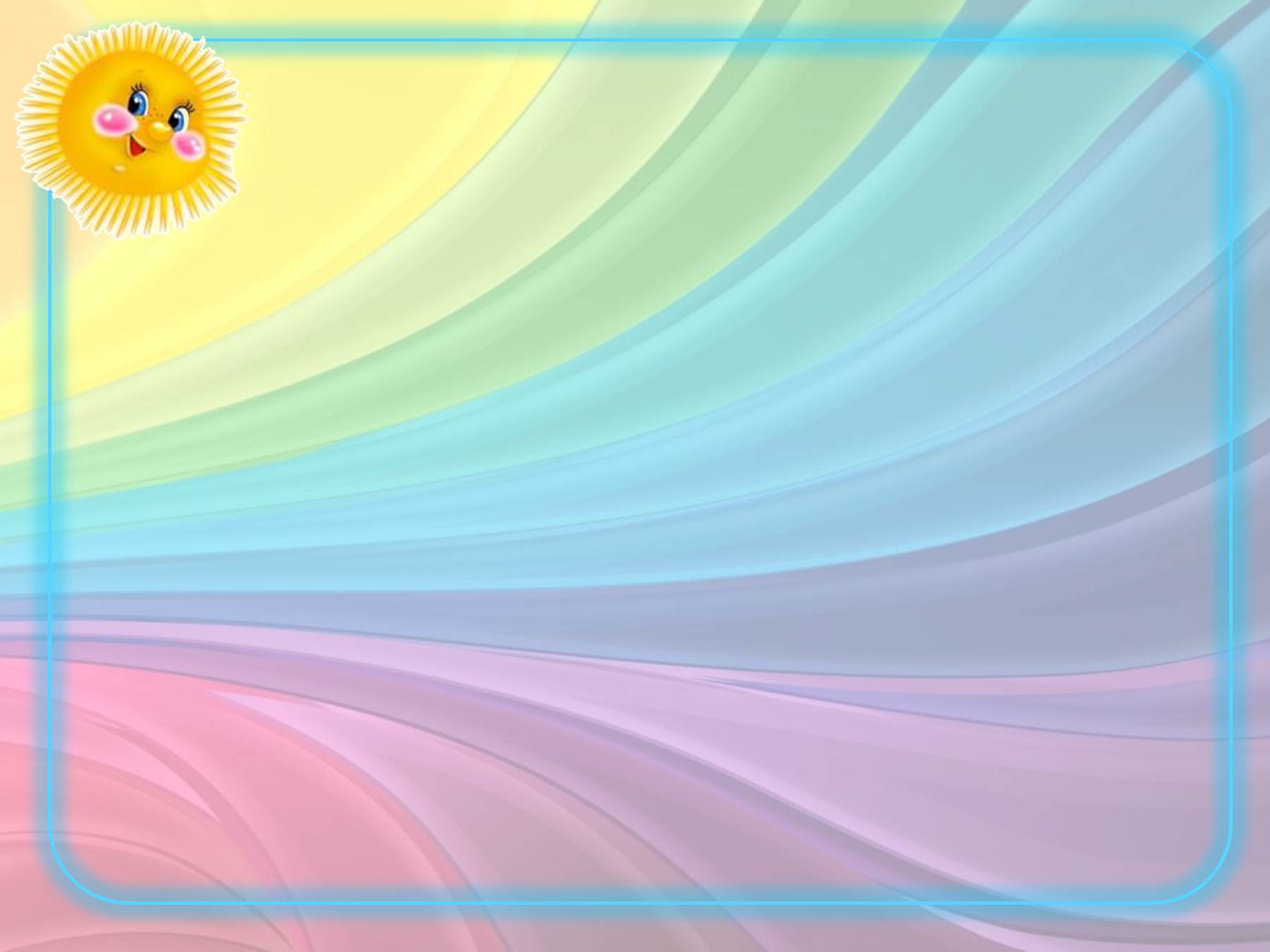 Пятница – «Сохрани своё здоровье сам»
Познавательное развитие «Береги свое здоровье»
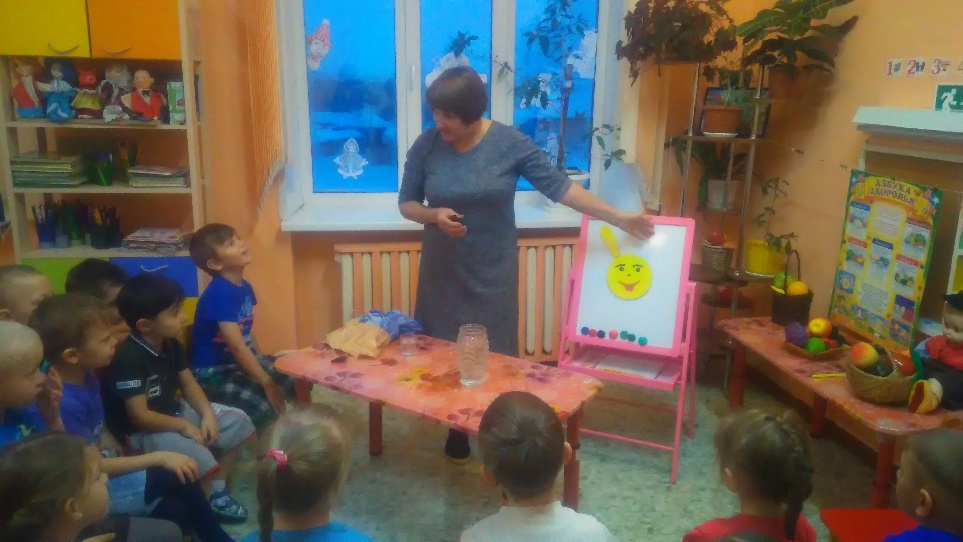 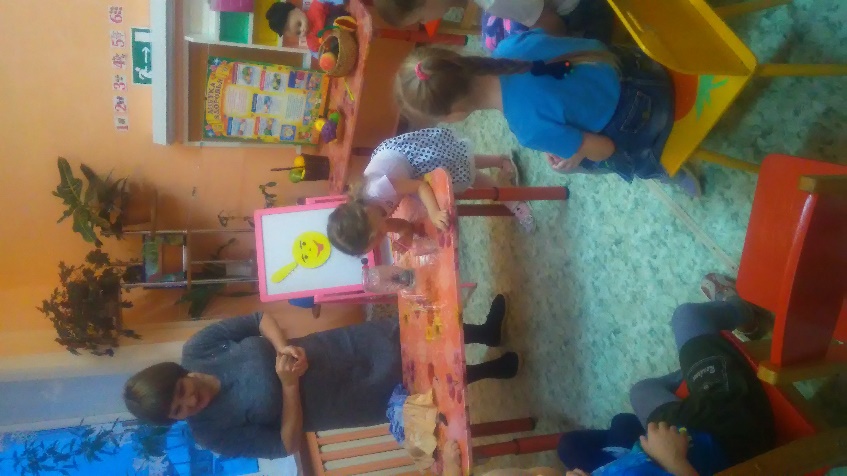 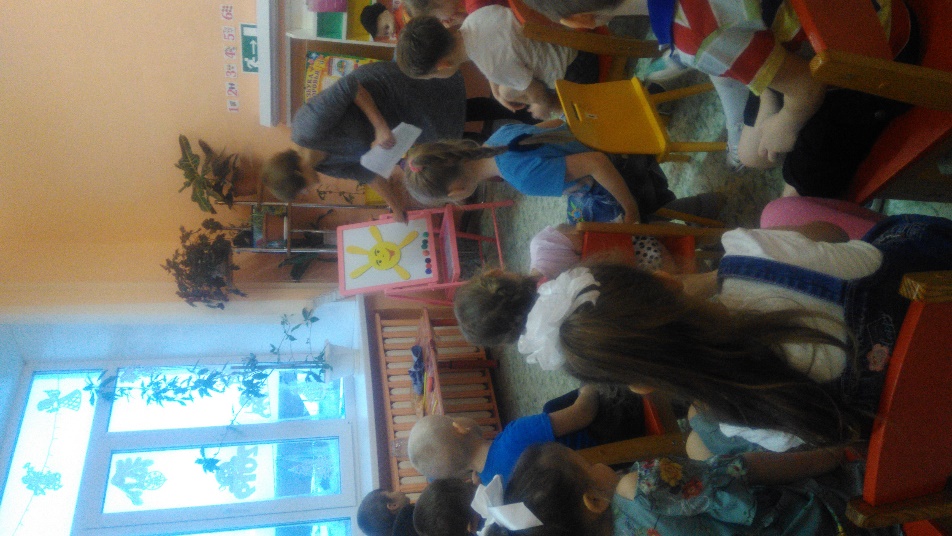 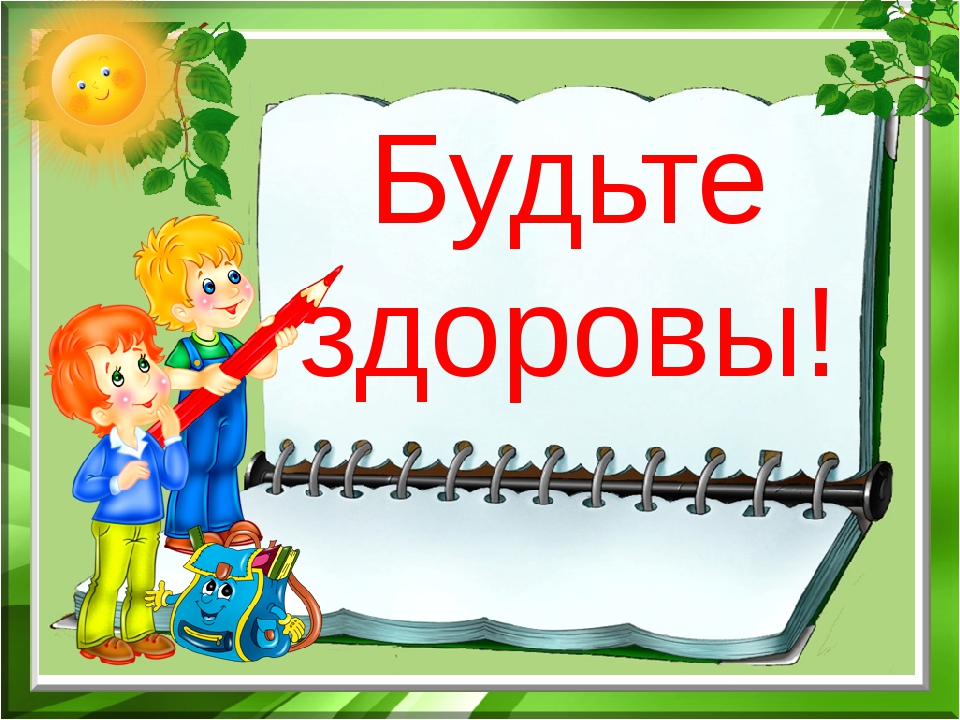 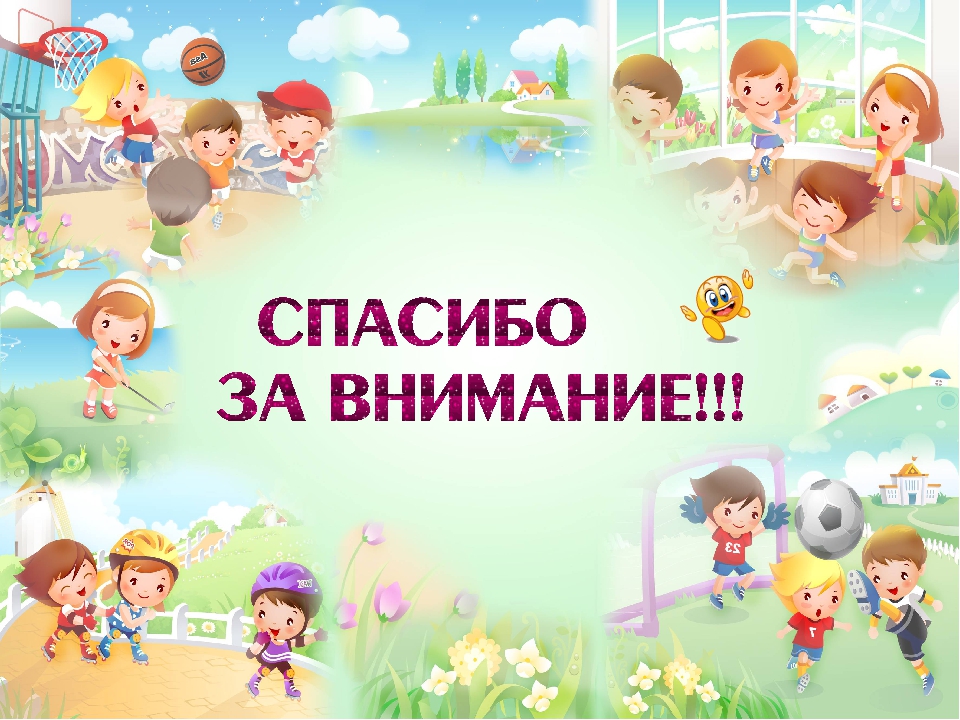